EfficientArchitectures
Oren Ben Kiki
Yair Ben Sahel
01.
Why?
02.
Designing Efficient Building Blocks
03.
(re-)Measuring Efficiency
04.
Guidelines for Efficient Architectures
05.
Scaling
2
Why?
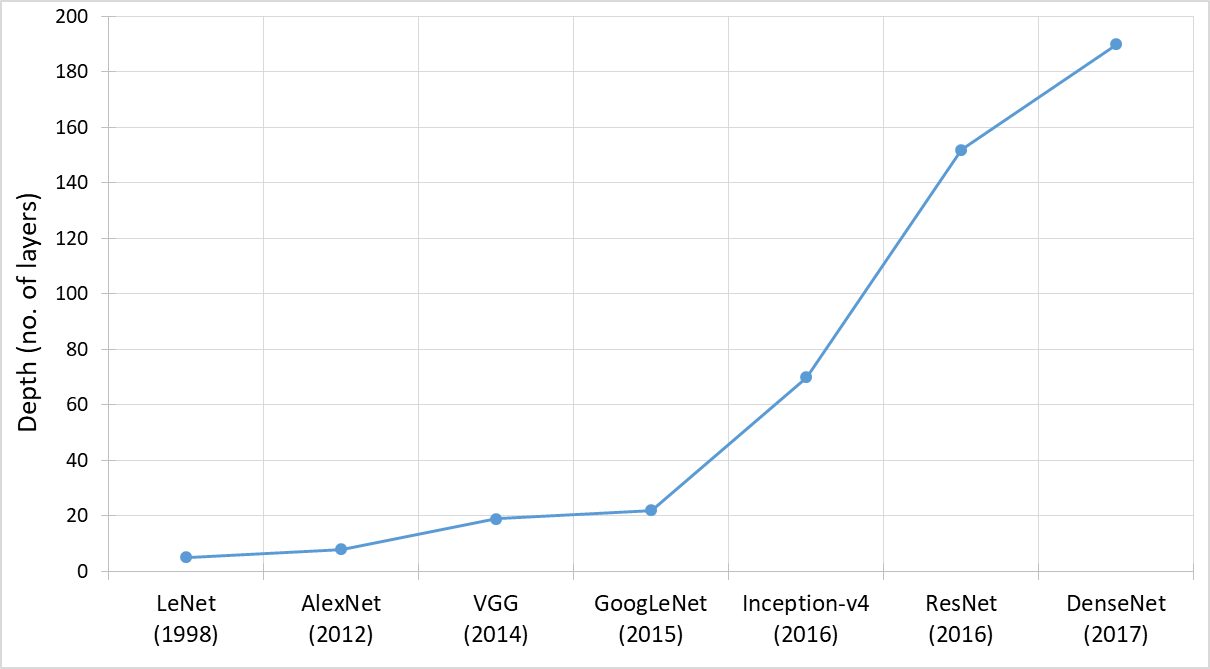 Source: Khan, Asifullah, et al. "A survey of the recent architectures of deep convolutional neural networks." (2019).
3
Deep Learning - on a budget
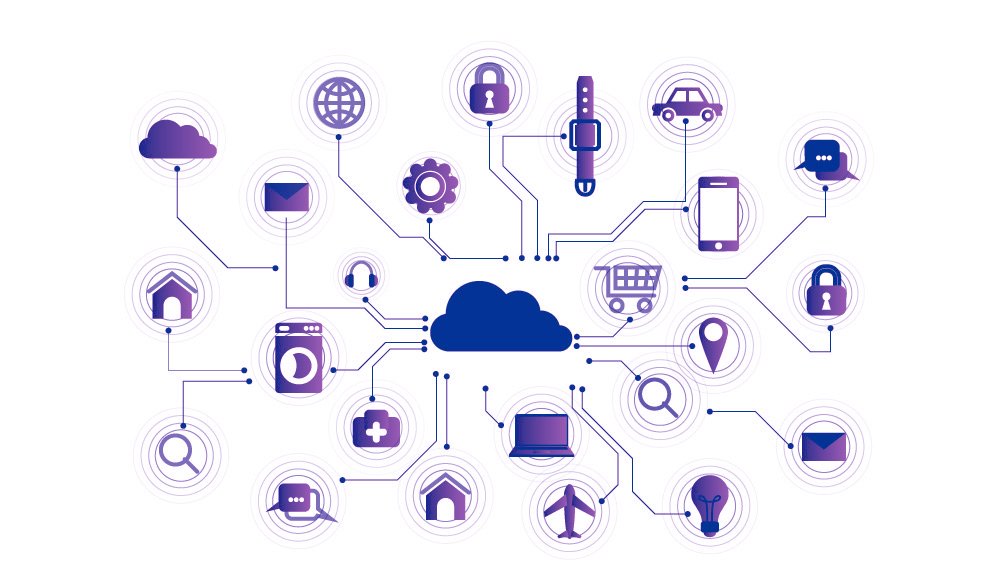 4
What can we do?
Design
Compress
Shrinking existing models

(Pruning, hashing, etc.)
Creating new types

of  architectures
5
Back to Basics
Measuring Efficiency
Cost: Float-point operations (FLOPs)
Mult/Add operations
Efficiency: Accuracy vs. Cost
Basic Building Blocks
Convolutional Neural Networks 
Basis for CV-oriented nets
Convolution operations are costly
6
CONVOLUTIONOPERATIONS
MINIMUM
 COST
*What about accuracy…?
But how?
Input
Output
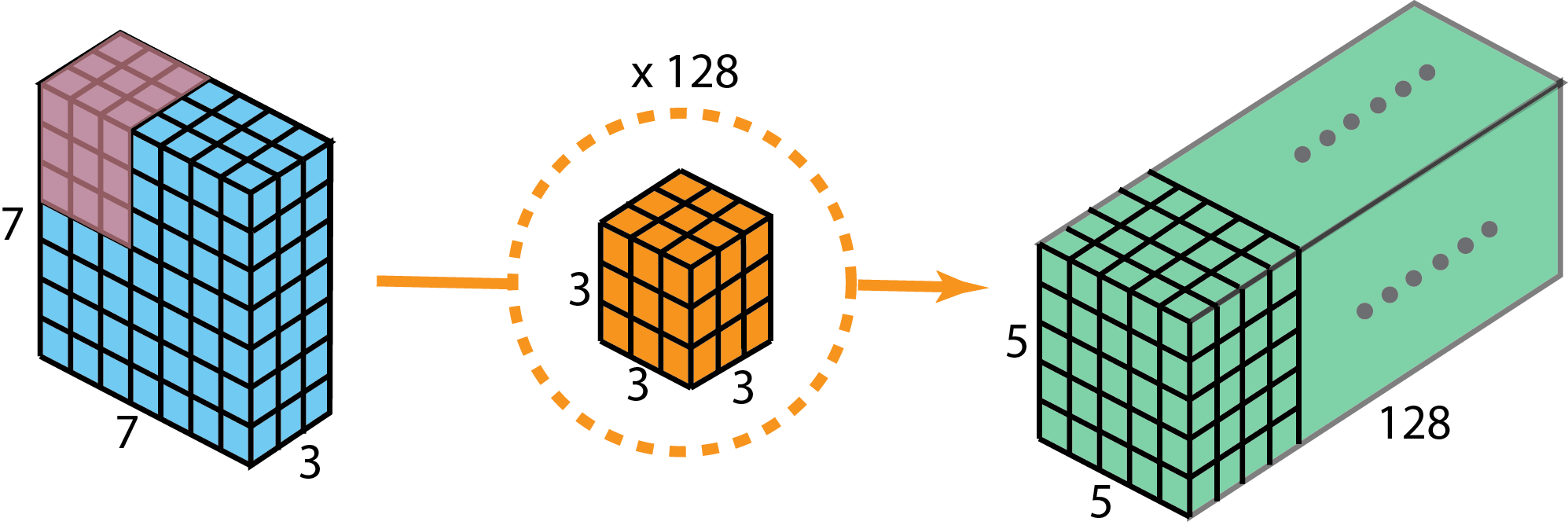 3-by-3 kernel
Applied over 3 input channels 
Repeated for 128 output channels
5-by-5 feature maps
Summed over 3 input channels
Repeated for 128 output channels
Filters
8
Depth-wise & Point-wise Convolution(Decomposing the filter)
Depth-wise
Filter
Point-wise
Filter
Intermediate
output
Input
Output
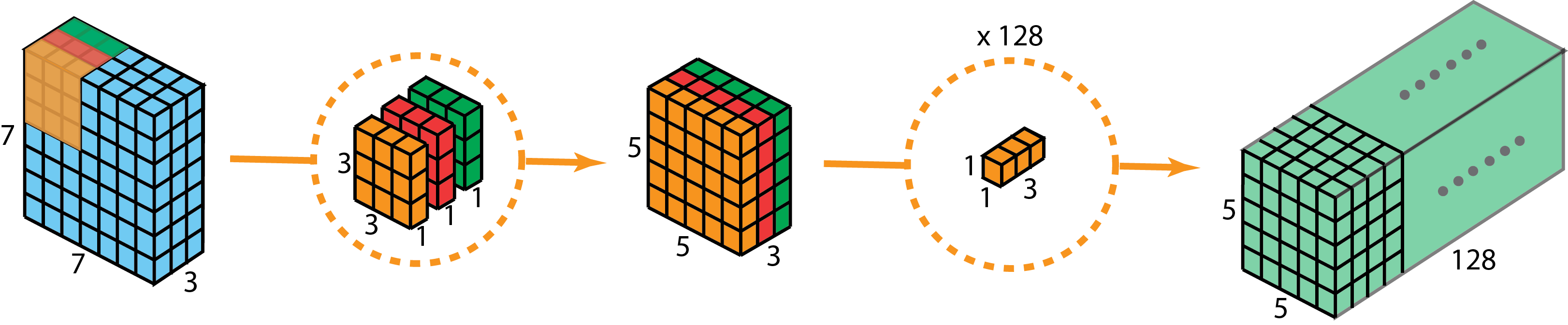 3-by-3 kernel
Applied 1 per input channel
Repeated for 3 input channels
1-by-3 kernel
Applied over 3 intermediate outputs
Repeated for 128 output channels
9
Depth-wise & Point-wise Convolution
Accuracy
Cost
10
Group Convolution(Splitting & Merging)
Group 2 Filter
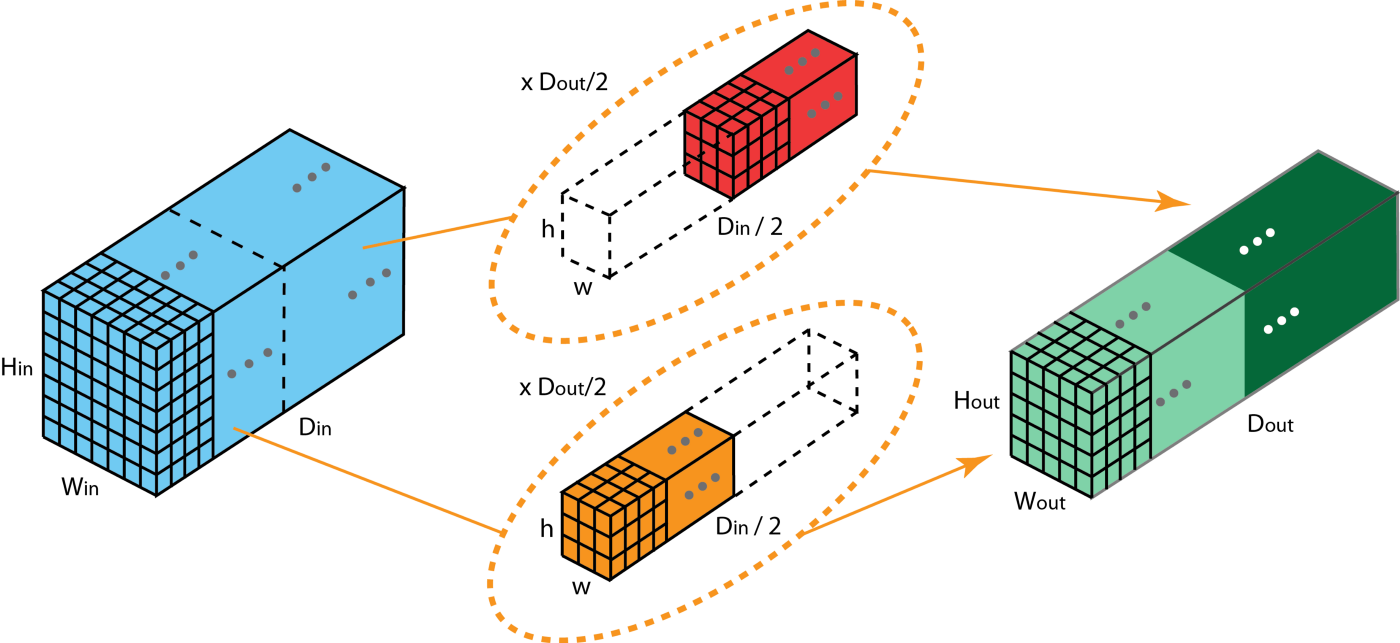 Input
Output
Group 1 Filter
11
Group Convolution
Accuracy
Cost
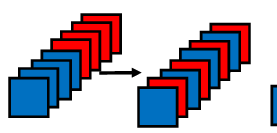 Channel
 Shuffle!
12
Bottlenecks (Adjusting the I/O)
Nin
1x1 Conv. filter
1x1 Conv. filter
Convolution
Cin = Cout = Nb
x Nb
x Nout
Nout
Input
Output
13
Bottlenecks
Bottleneck
Inverted Bottleneck
Reduces cost of residual connections 
Better expressiveness
Higher cost (large no. of I/O channels)
Reduced cost (small no. of I/O channels)
Limited expressiveness
14
Mid-way Summary
Efficiency = Accuracy vs. Cost
Cost = counting operations (FLOPs)
Baseline: Convolutional Neural Networks
Goal: efficient convolutions. How?
Depth-wise & Point-wise conv.
Group conv. ( + channel shuffle) 
Bottlenecks
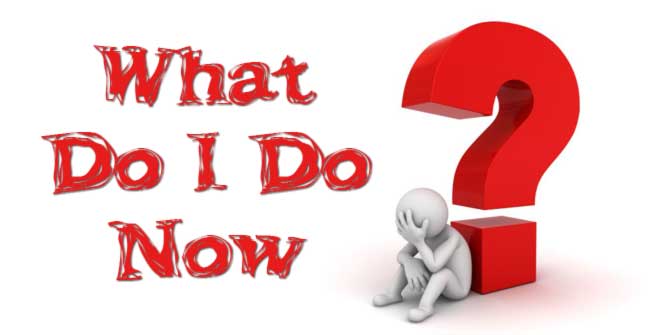 There is no ‘winner-takes-it-all’ solution;Know your needs & Design accordingly
(re-)Measuring Efficiency
Recall: Efficiency = Accuracy vs. Cost
Cost == FLOPs  
Training cost vs. inference cost?
Time needed on specific hardware?
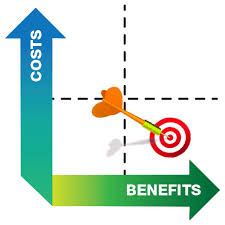 → False!
17
Measuring Cost
Cost factors: FLOPs, Memory operations, Parallel vs. Serial
Quality of implementation and optimization to specific hardware
Costs factors act as predictors to the actual cost:
Easier to measure,  only as good as the model
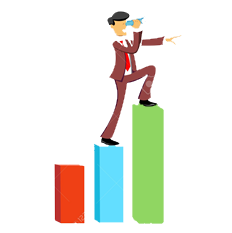 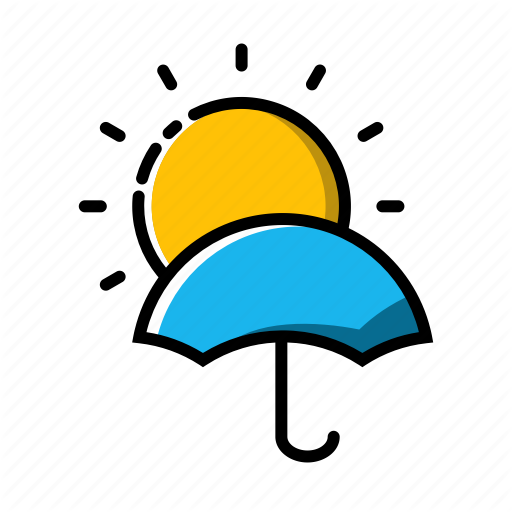 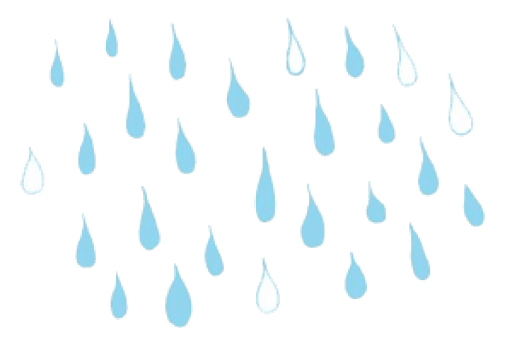 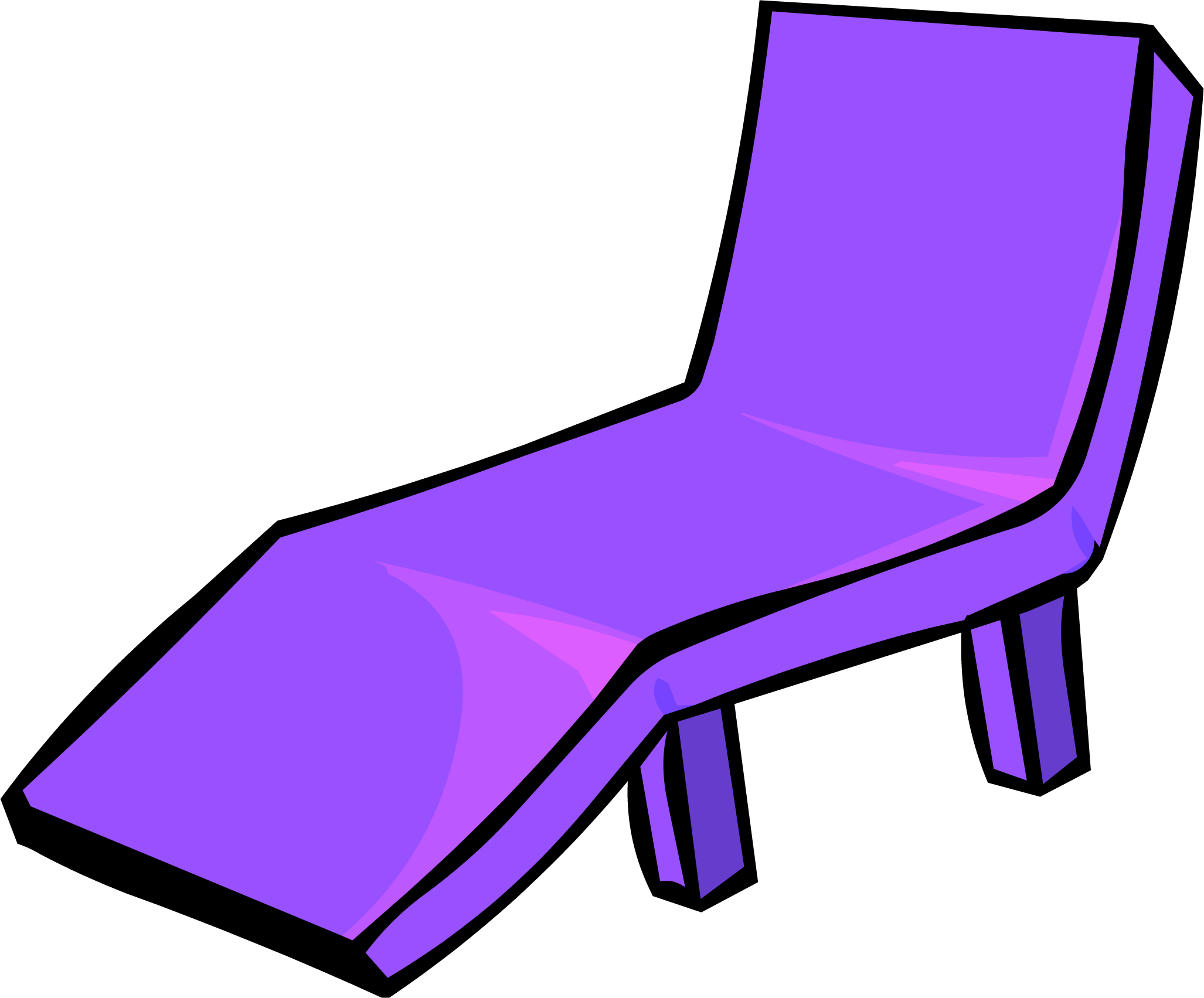 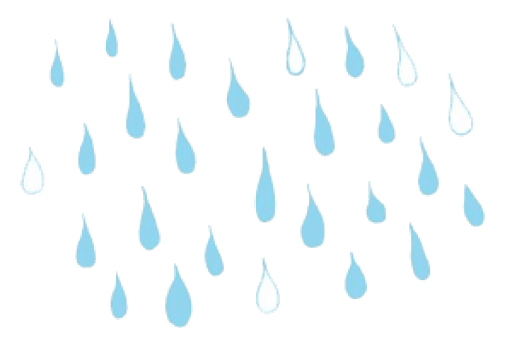 18
Operation costs
Computer scale		Human scale
~1 cycle (~1/3ns)		~1 second
		x Few
Few cycles		Few seconds
		x Few
~10 cycles		~10 seconds
		x 10
~100 cycles		Few minutes
		x Few
Few 100 cycles		<10 minutes
		x 100
Few 10,000 cycles		~10 hours
Operation		
One integer operation
					
FLOP, Access L1 cache (Few * 10 KBs)						
Access L2 cache (Few * 100 KB)
Access L3 cache (Few * MB)								
Access memory (Few * GBs)
Access disk (Few * TBs)
19
G1: Equal no. of I/O Channels
For 1x1 point-wise convolutions, Cin= Cout minimal MACs per FLOP
               Cin > 1          Cout = 1		    			
	LDs   FLOPs   STs		 			

Caveats:
Assumes caches are large enough
Assumes load and store bandwidth of the hardware is the same
Cin = Cout



LDs   FLOPs   STs
Cin = 1          Cout > 1



LDs   FLOPs   STs
20
G2: Avoid Excessive Group convolutions
Group convolutions reduce FLOPs/channel,but increase MACs/FLOP
	Group size = 1	
	LDs   FLOPs   STs				

Caveats:
Group convolutions may allow the active layers to fit into the cache
Group size > 1



LDs   FLOPs   STs
21
G3: Avoid Excessive Fragmentation
A series of small convolutions increases accuracy,but reduces parallelism (also increases MACs/FLOPs)
		Fragmented		
	Input    3x3     Temp.    3x3     Out

Caveats:
Parallelism applies more to GPU hardware than to CPU hardware
Parallelism applies more to inference than to training,if multiple images fit into the GPU memory
Unified



Input   5x5   Output
22
G4: Element-wise operations are Important
Element-wise operations (ReLU, Bias, Batch Normalization, etc.)can make up a large fraction of the overall runtime
(Simple) element-wise operations tend to have ~1 MACs/FLOPs
The HW for matrix operations and the HW for element-wise operations “tends” to be “separate” and moving data between them may be costly

Caveats:
A series of element-wise operations can (and should) be “fused” to minimize MACs/FLOPs
23
“G5”: Avoid excessive feature reuse
Feature reuse passes unmodified data between layers,which increases accuracy – up to a point
If “too much” data in adjacent layers is similar,then the layers perform redundant “similar” computation
DenseNet   		    				ShuffleNet2

Caveat:
Much more “abstract” guideline
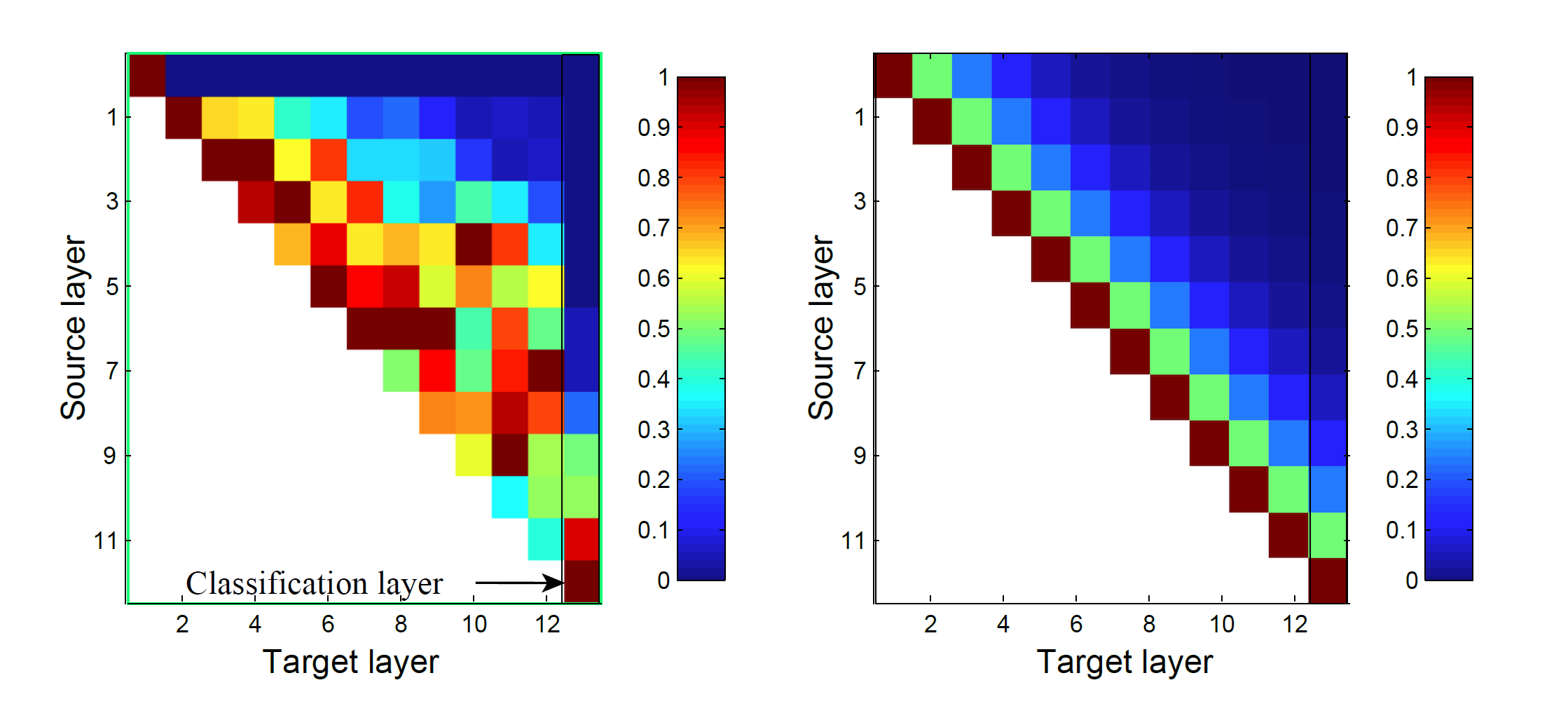 24
“G6”: Use the right data type
Narrow data types  less time (given hardware support)
Float 32 / Float 16 / Bfloat 16 / Float 8 / Float19 (TF32) / …
Int 32 / Int 16 / Int 8 / Int 4 / Int 2 / Int 1

Caveats:
Training requires wider data types (for back-propagation gradients)
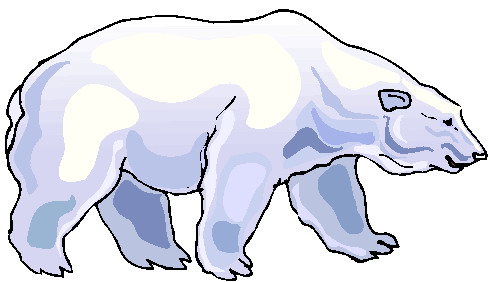 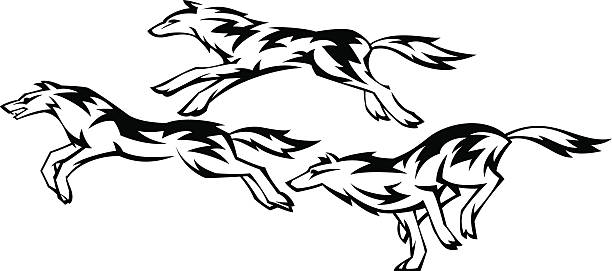 25
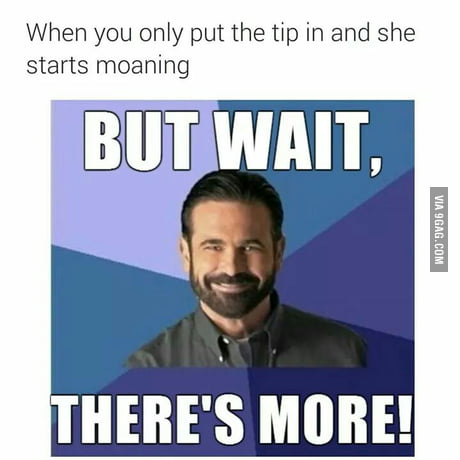 What Now?
Scaling
Given more resources, how do you scale to gain the most accuracy?

More channels (width scaling)
More layers (depth scaling)
Bigger input (resolution scaling)



How to choose the right mixture?
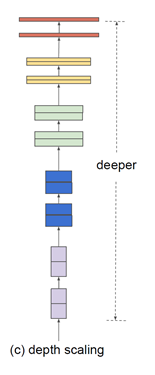 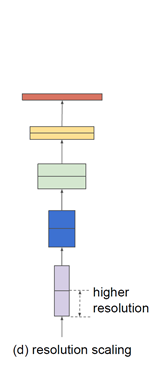 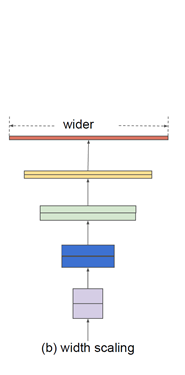 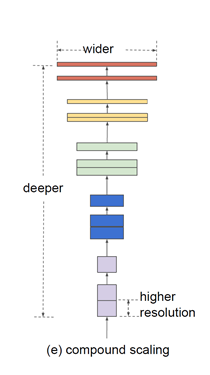 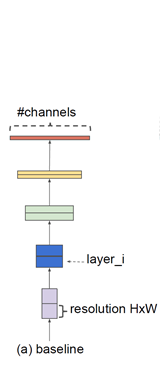 27
Costs of scaling
FLOPs cost grows:
Linearly with depth (α)
Quadratically with width  (β)
Quadratically with resolution (γ)
Output
Input
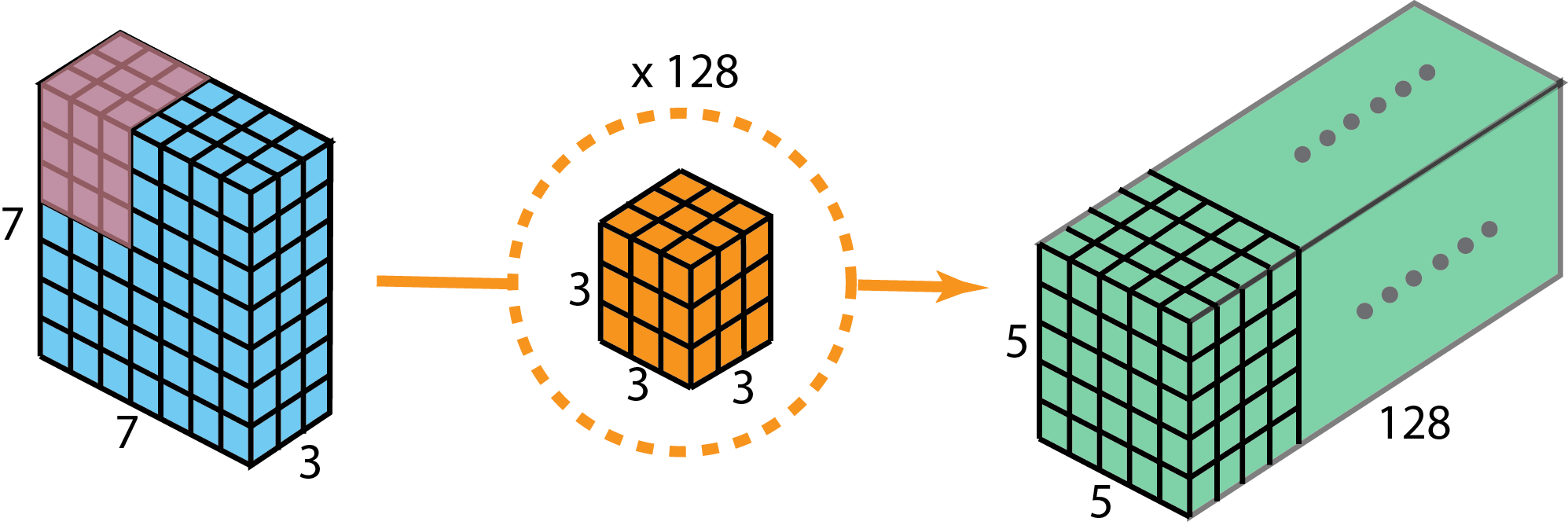 β
α
γ
β
Filter
γ
β
β
28
Benefits of Scaling
Depth  complex features
Width and/or Resolution  finer grained features
Scaling each improves accuracy – up to a point
Requires a balanced approach
Scaling Width
Scaling Depth
Scaling Resolution
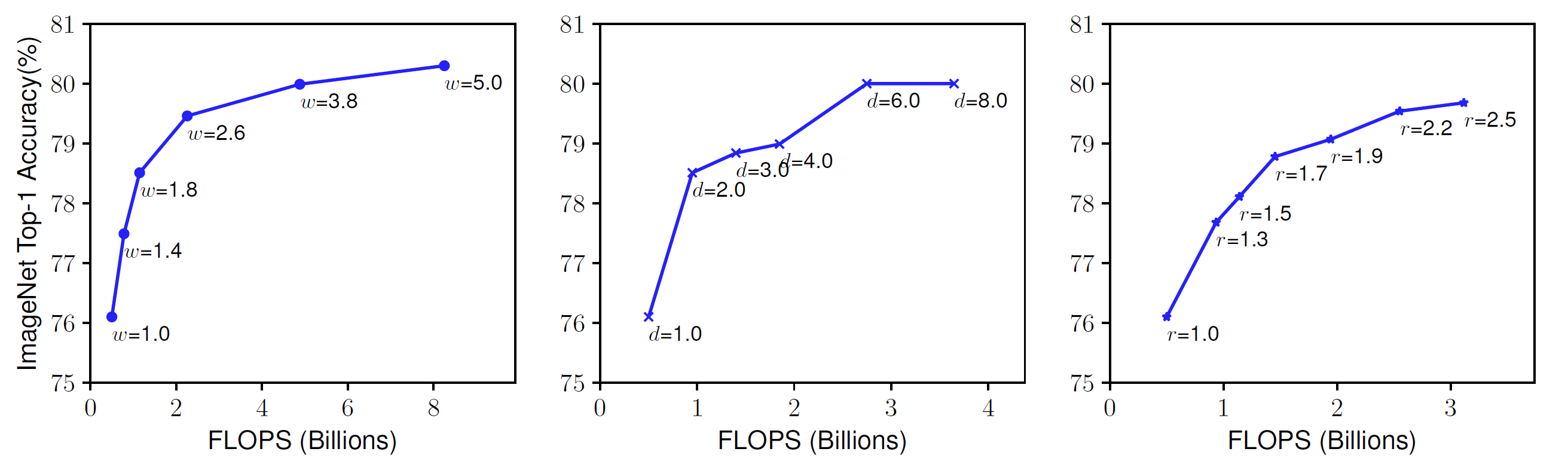 29
Compound Scaling
Once:
Choose “best” α, β, γ ≥ 1 such that α * β2 * γ2 = 2by running a search algorithm maximizing accuracy for doubling baseline cost
To scale:
Pick Φ = log2 (target cost / baseline cost),scale depth by αΦ, width by βΦ, resolution by γΦ
Caveats:
Does not consider memory accesses, only FLOPs
Optimal proportions may vary with scale
30
Combining it all
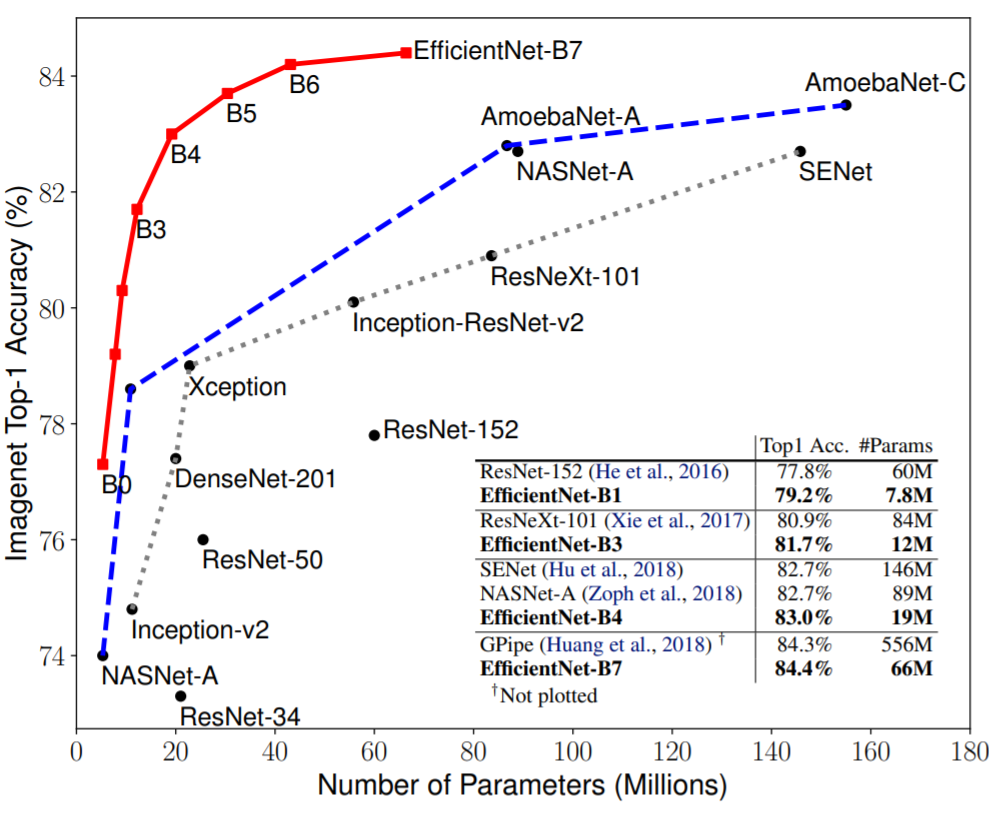 Following the guidelines helpsimprove baseline efficiency
Scaling increases accuracy butruns into diminishing returns
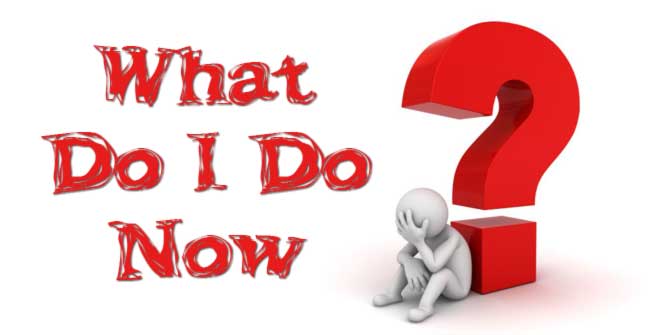 31
Summary
Architecture determines Efficiency (Accuracy vs. Cost)
Cost isn’t just counting FLOPs 
There are many ways to design more efficient nets
Each way has different tradeoffs
Given more resources, we can apply scaling
          Network architecture is still        more of an art than science
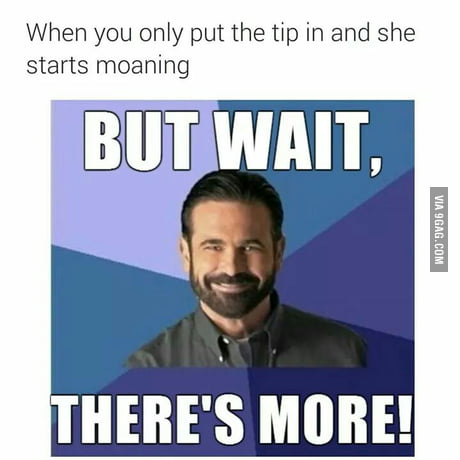 What Now?
Many directions
Novel architectures
Sparse networks
Spiking networks
More…
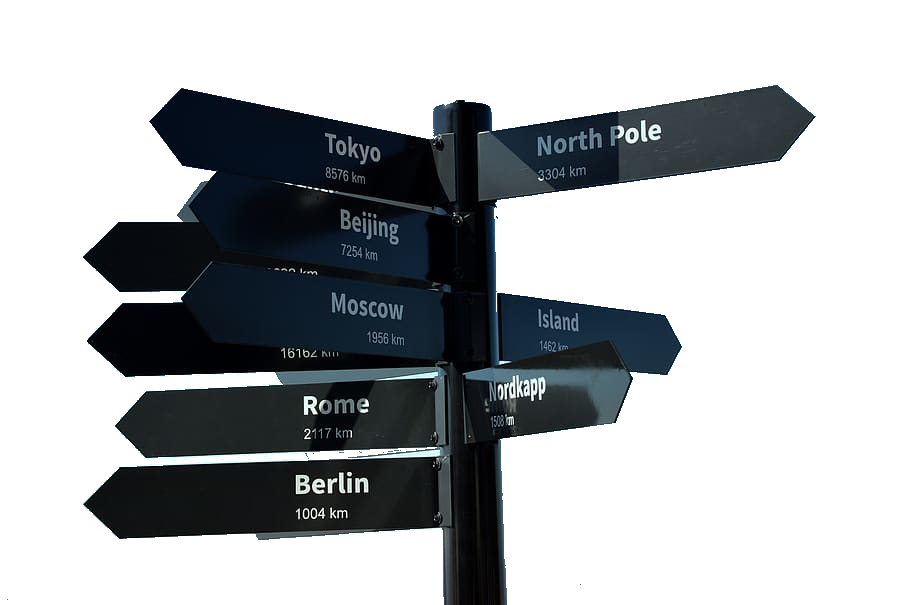 34
Thank you for Listening!